9 - Angles
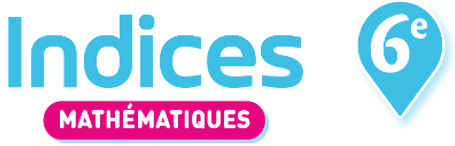 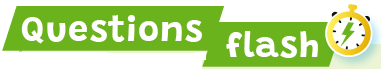 1  Compléter avec les signes  <  ;  =  ou  >  : 
a.  78  …  90			c.  90  …  110
b.  90  …  9			d.  180  …  108
2  Compléter avec un nombre qui convient : 
a.  90 <  …			c.  180 >  …
b.  90 <  …  < 180		d.  0 <  …  < 90
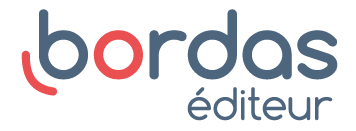 9 - Angles
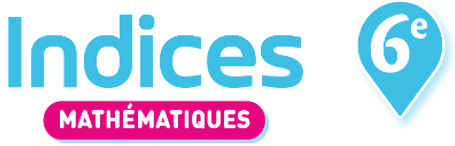 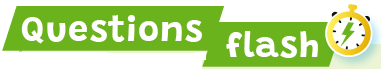 3  Avec quel(s) instrument(s) de géométrie peut-on vérifier si un angle est droit ?
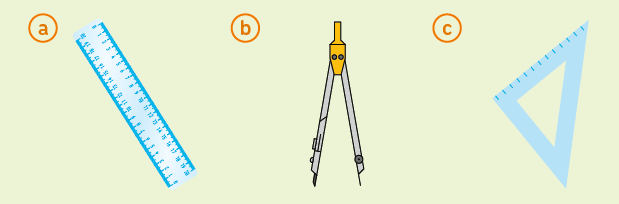 4  QCM  La flèche rouge ci-contre indique la graduation : 
a   45            b   57          c   43
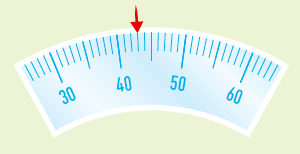 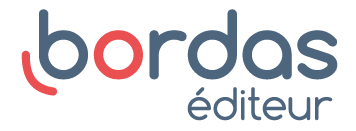 9 - Angles
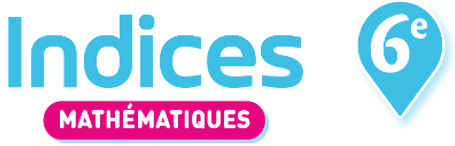 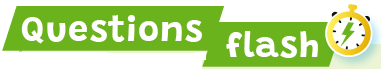 5  Lire la graduation indiquée par la flèche rouge :
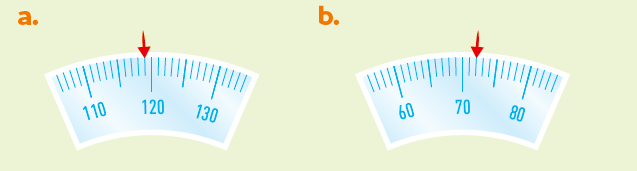 6  QCM  On considère la figure ci-contre.
Sur cette figure, on peut compter :
a  4 angles droits   	b  5 angles droits 	
c  8 angles droits  	d  12 angles droits
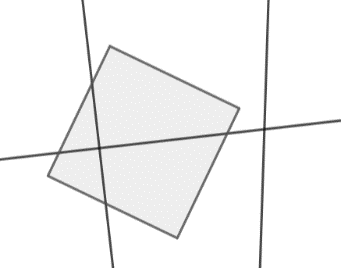 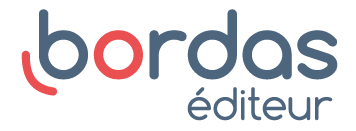 9 - Angles
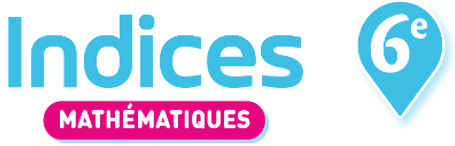 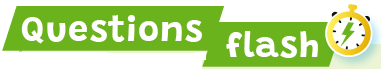 7  On considère la figure ci-contre.
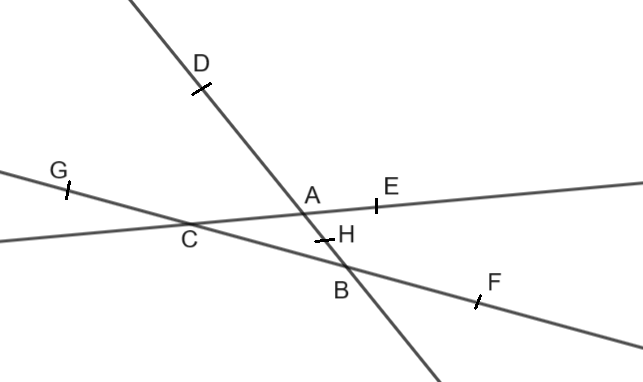 1.  Citer 3 points alignés.
2.  Citer 4 points alignés.
3.  Les points G, B et F sont-ils alignés ?
4.  Les points D, A et C sont-ils alignés ?
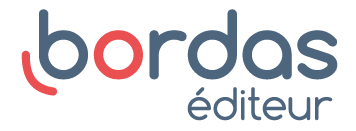